Figure 3. Sectioning procedure of the 3D reconstructions of the striatum. Based on the distribution of the labeling, a ...
Cereb Cortex, Volume 26, Issue 7, July 2016, Pages 3096–3115, https://doi.org/10.1093/cercor/bhv135
The content of this slide may be subject to copyright: please see the slide notes for details.
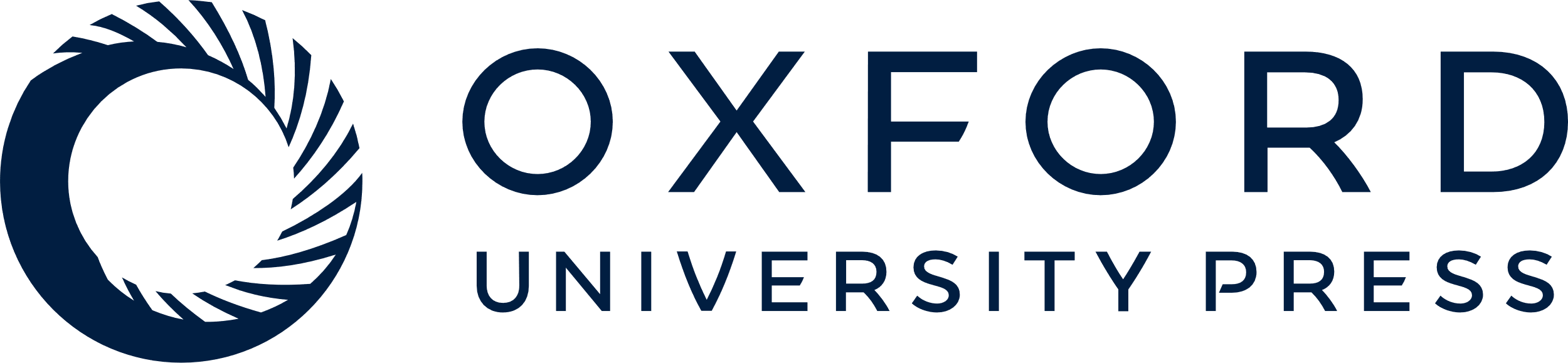 [Speaker Notes: Figure 3. Sectioning procedure of the 3D reconstructions of the striatum. Based on the distribution of the labeling, a 2-mm-thick plane was first sectioned from the 3D reconstruction of Case 34l (upper part of the figure). The lower part of the figure shows the position of this plane in the striatum at 3 different rostrocaudal levels indicated in the re-sliced section in the upper right part of the figure. At the level of the AC (lower left), this plane intersects the midline at 13 mm above the upper border of the AC with an angle of 35°. These same parameters were then used to obtain similar oblique slices from the 3D reconstructions of all the other cases. For the sake of comparison, all the striatum reconstructions and sections in this and subsequent figures are shown as right. AC, anterior commissure; GPe, external globus pallidus; GPi, internal globus pallidus; LV, Lateral Ventricle. Other abbreviations as in Figure 2.


Unless provided in the caption above, the following copyright applies to the content of this slide: © The Author 2015. Published by Oxford University Press. All rights reserved. For Permissions, please e-mail: journals.permissions@oup.com]